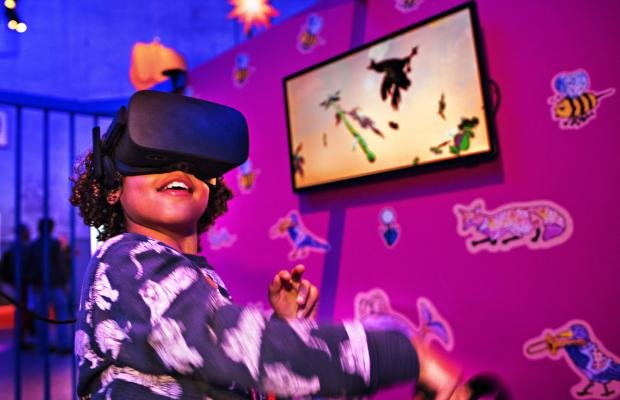 Infomøte 28. april 2021
Tilskuddsordninger til formidling av dataspill
Bakgrunn
Hvem er NFI
4. mai. 2021
NFI er statens forvaltningsorgan på film- og spillområdet, underlagt Kulturdepartementet, og gir tilskudd til utvikling, produksjon, lansering og formidling av filmer, serier og spill.
Med ny spillforskrift og mer ansvar for spillformidling åpner vi nå for å søke tilskudd til kurs og arrangementer som fremmer bruk av dataspill.
Regjeringens dataspillstrategi 2020-2022 Spillerom
NFI skal innføre tilskudd til formidling av dataspill (for eksempel datatreff og andre typer av spillarrangement)

NFI og Nasjonalbiblioteket skal samarbeide om å legge til rette for deling av kunnskap og erfaring om formidling av dataspill til bibliotekene (tilskudd)

Resulterte i ny dataspillforskrift som inkluderer formidling
Forskriften om formidling av dataspill
§6-6 åpner for å gi tilskudd til arrangementer og dataspilltreff og andre formidlingstiltak for dataspill med kunstnerisk, kulturelt eller pedagogisk formål. 
Arrangementene må være åpne for publikum og tilby et sammensatt program av et visst omfang. 
§6-7 åpner for å gi tilskudd til prosjekter som bidrar til et profesjonelt miljø for formidling av dataspill i Norge og som øker kompetansen om og forståelsen for spill, slik at det engasjerer flere til både å bruke og skape spill. 
Tilskudd kan bli gitt til seminarer, bransjetiltak og pedagogiske tiltak knyttet til dataspill.
Pilotprosjektet
4. mai. 2021
Kombinerer kurs for bibliotekansatte med publikumsarrangementer i bibliotek
Søk tilskudd - Pilotprosjekt
Styrke kompetansen til bibliotekansatte og andre formidlere av dataspill.
Gode kurs der man lærer om bruk av dataspill i formidlingsarbeid. 
Målgruppen for kurset er spesielt bibliotekarer, men kan gjerne omfatte andre formidlere og pedagoger.
 Det forventes at prosjektet har et visst geografisk omfang når det gjelder hvem som deltar på kurset og hvor arrangementene i etterkant gjennomføres.
Hva kan du søke om?
Søk tilskudd - Pilotprosjekt
Tilskudd til å dekke kostnader knyttet til ett eller flere prosjekter som kombinerer kurs med minimum tre publikumsrettede dataspillarrangementer. 
Målgrupper er bibliotekansatte, lærere og andre formidlere av spill + brukere av bibliotek
Relevante kostnader
Søk tilskudd - Pilotprosjekt
Prosjektledelse og -gjennomføring
Honorarer
Reiseutgifter
Leie av utstyr, og eventuelt kurslokaler
Markedsføring og profilering
Rettigheter

NB! Tilskudd kan ikke gå til å dekke vanlige driftskostnader, eller innkjøp av utstyr og andre investeringer som kan tilskrives søkers vanlige drift
Hvem kan søke?
Søk tilskudd - Pilotprosjekt
Virksomheter som påtar seg ansvaret for å arrangere, koordinere og gjennomføre kurs/seminarer for bibliotekarer og andre spillformidlere, og som kan tilrettelegge for publikums møter med dataspill i forlengelsen av dette.
Søker må være en organisasjon, stiftelse eller foretak registrert i Enhetsregisteret.
Vilkår for tilskudd
Søk tilskudd - Pilotprosjekt
Kurset må omfatte bruk av norske spill som er i innkjøpsordningen
Arrangement må utføres i samarbeid med relevante bibliotek.
Det skal gjennomføres minst tre arrangementer i etterkant av kurset
Du må levere fullstendig søknad før prosjektet skal starte.
Tilskudd til arrangementer
4. mai. 2021
Formål med ordningen
Søk tilskudd - Arrangementer
Tilrettelegge for dataspillets «møte» med publikum.
Dataspilltreff og arrangementer som er åpne for publikum
Tilby et sammensatt dataspillprogram av et visst omfang til publikum i hele landet.
Bred målgruppe: mangfold, barn og unge, familier
Hva kan du søke om?
Søk tilskudd - Arrangementer
Tilskudd til å dekke kostnader knyttet til planlegging, gjennomføring og markedsføring av arrangementet. 

Tilskudd kan ikke gå til å dekke vanlige driftskostnader, eller innkjøp av utstyr og andre investeringer som kan tilskrives søkers vanlige drift
Hvor mye kan du få i tilskudd?
Søk tilskudd - Arrangementer
Tilskudd til større dataspillarrangementer skal ikke overstige 60 % av arrangørens godkjente, samlede budsjett. 

Et arrangement som defineres som større forventes normalt å ha budsjett over 100.000 kroner, gå over flere dager og omfatte flere samarbeidspartnere.
Hvem kan søke?
Søk tilskudd - Arrangementer
Virksomheter som påtar seg ansvaret for å arrangere, koordinere og gjennomføre tiltak som tilrettelegger for publikums møter med dataspill.
Søker må være en organisasjon, stiftelse eller foretak registrert i Enhetsregisteret.
Frister, skjema,forberedelser og rapport
Søknadsfristen er 
12. mai kl. 12.00
NFI.no
Søknadsskjema finner du på nfi.no/søk tilskudd:
Gå til Kompetansehevende tiltak for Tilskudd til pilotprosjekt - kurs og arrangement i bibliotek
Gå til Visning og arrangement for Tilskudd til arrangementer for formidling av dataspill
Forberedelser
Oppsøk samarbeidspartnere i god tid (spillutviklere, bibliotek, fylkeskommuner og lignende)
Start søknadsprosessen i god tid
Registrer deg som søker i NFIs søknadsportal. Logg inn med Bankid, og oppgi org. nr. og bankkontodetaljer.
Sjekk hva som kreves av samarbeid, for å få tilskudd til pilotprosjektet. 
Sett deg inn i vurderingskriteriene
Hva må søknaden inneholde?
Prosjektbeskrivelse (målsetting, målgrupper og forventet eﬀekt) 
Tydeliggjør hvordan prosjektet/arrangementet bidrar til kjønnsbalanse og økt mangfold og representativitet
Beskriv din bakgrunn og relevante erfaring som arrangør
Informasjon om samarbeidspartnere
Budsjett som viser hva tilskuddet du søker skal dekke
Finansieringsplan hvor all finansiering er spesifisert
Når får du svar?
Du får svar på søknad innen 4-6 uker (senest innen 23. juni). 

Utbetaling av tilskudd skjer ved innsendt utbetalingsanmodning i søknadsportalen. For beløp over kr 50.000 får du utbetalt 70% av tilskuddsbeløpet innen tre måneder etter vedtaksdato. Resten utbetales sammen med sluttrapport som du sender NFI innen fire måneder etter tiltakets sluttdato. 

NB! NFI er stengt for utbetalinger i juli.
Rapportering
Rapporten skal være en evaluering av tiltaket i forhold til måloppnåelse. 
Ble arrangementet gjennomført etter målsetningen? 
Hvordan nådde du ut til målgruppene?
Regnskap satt opp etter samme mal som budsjettet i søknaden. Du skal vise hvordan pengene ble brukt.
Revisorgodkjenning og særattestasjon dersom dere har fått mer enn kr 400.000 i tilskudd.
Deltageroversikt
Hvor mange deltok? 
Hvor fornøyd var de?
Ta kontakt!
Julie.Ova@nfi.no - avdelingsdirektør
Christina.Iverson@nfi.no - saksbehandler
helpdesk@nfi.no - søknadsportal
NFIs spillseksjon:Kaja.Hench.Dyrlie@nfi.no og Magnus.Tellefsen@nfi.no